Unit 4　Friends forever
Section Ⅲ　Using Language
WWW.PPT818.COM
自
测
言
基
语
础
2
3
anxious
quality
Passions
pack
patience
slice
poured
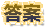 4
encouragement
comfort
patience
humour
anxious
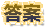 5
of
of
in
slice
about
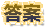 6
to
with
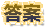 7
anxious about
is
come up with
in comfort
a sense of humour
allowed
to
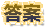 探
究
心
要
点
核
8
9
10
qualities
of
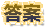 11
12
for
about
at
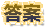 突
法
专
破
项
语
13
14
that
who
who
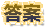 点
拨
法
精
语
要
15
16
17
18
19
20
21
22
23
24
25
26
27
28
29
whose
that
who
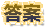 30
which
which/that
which
which
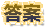 31
whose
whom
as
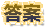 32
which→that
which→that
删掉where或where→that/which
which→as
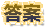 33
that→which
who→whom
删掉when或when→that/which
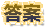 34
whose→which
which→that或删掉which或which前加in
what→that
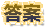 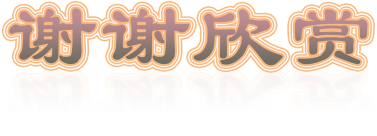 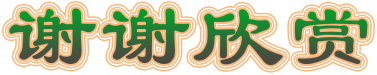 Thank you for watching !